Evoluzione delle tecniche analitiche e delle strategie di imprese


Capitolo 7 - Economia e Strategia delle imprese
Baroncelli - Serio
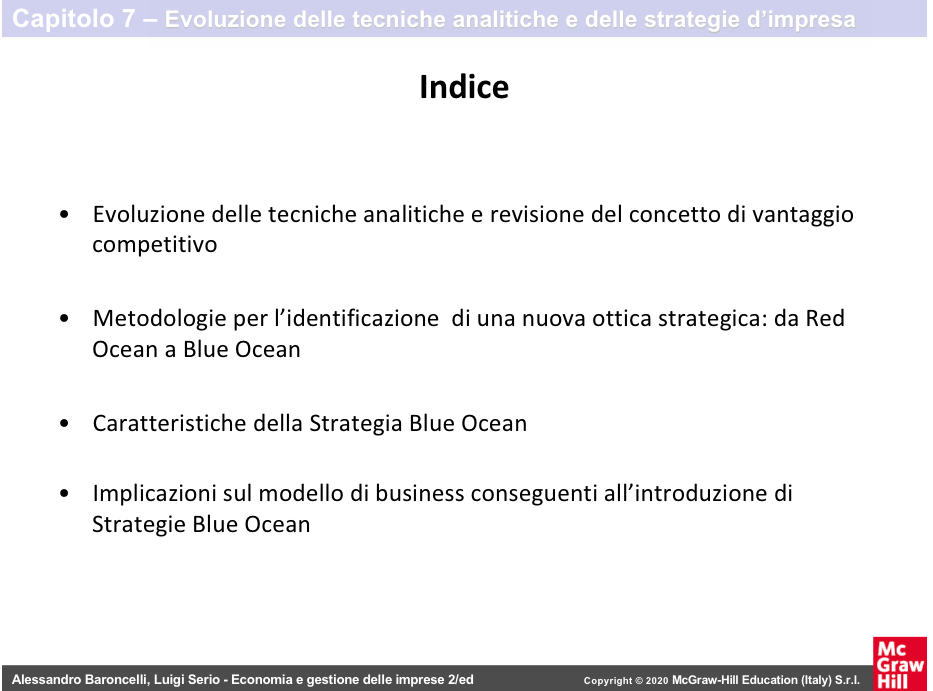 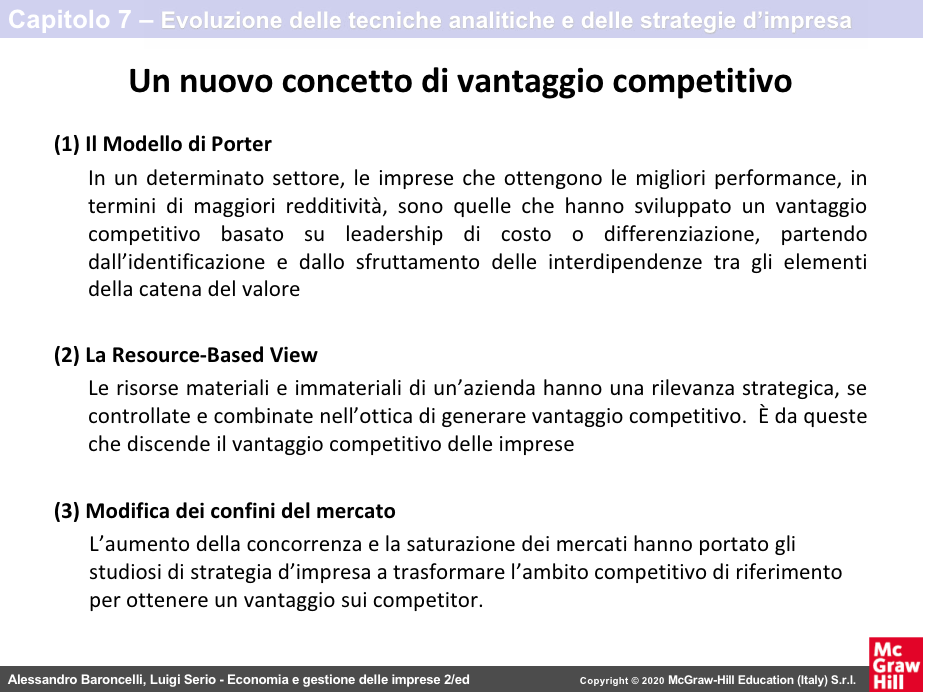 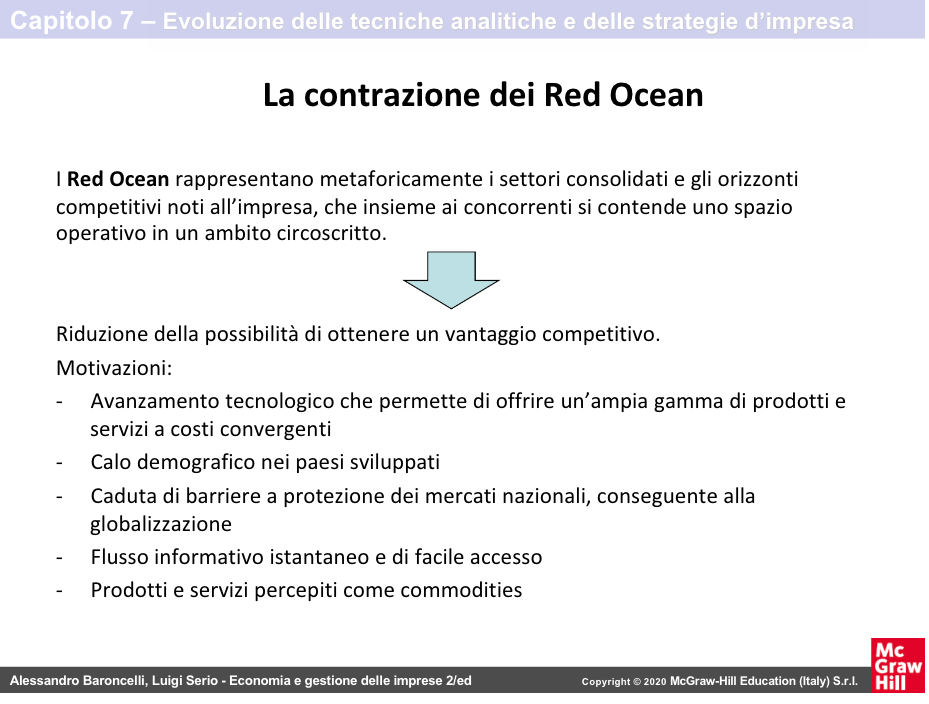 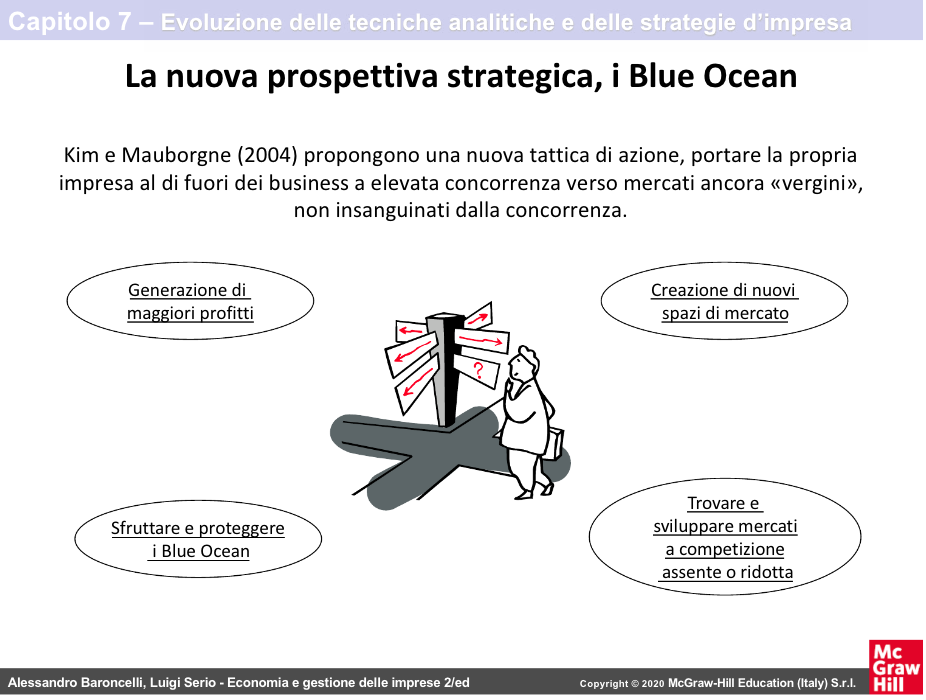 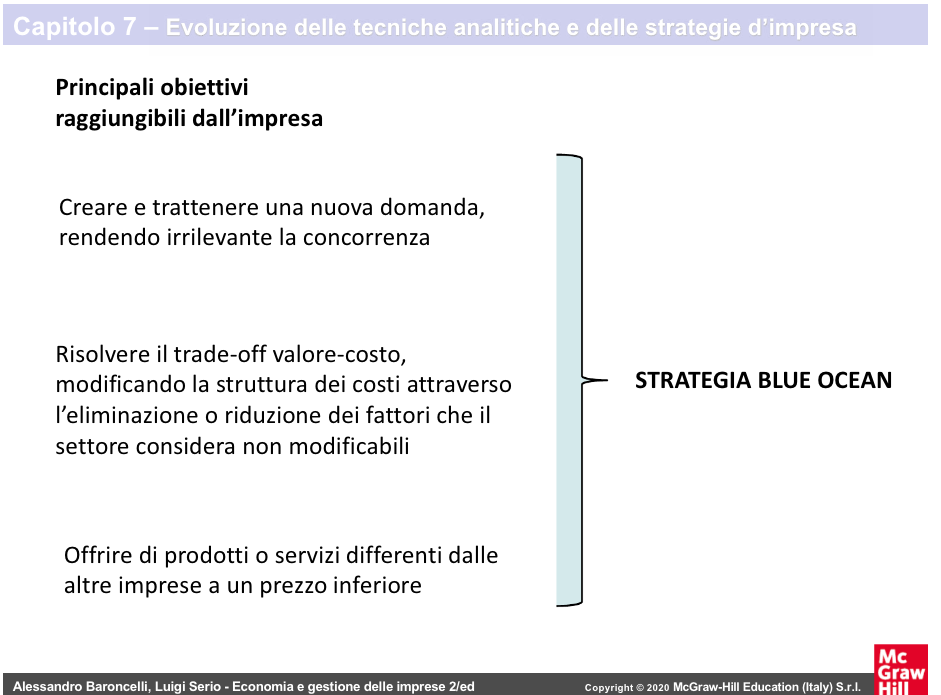 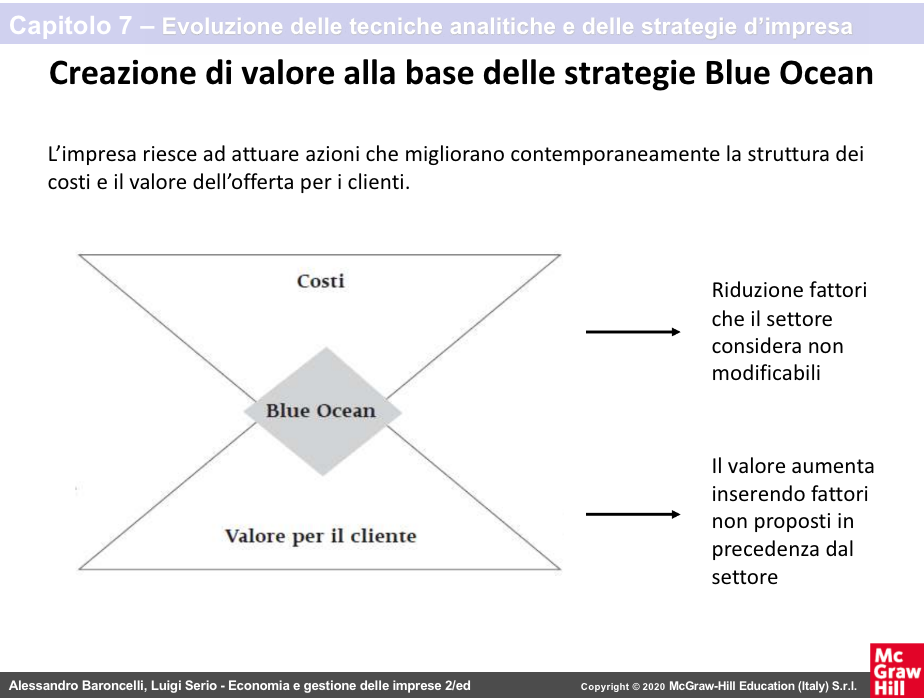 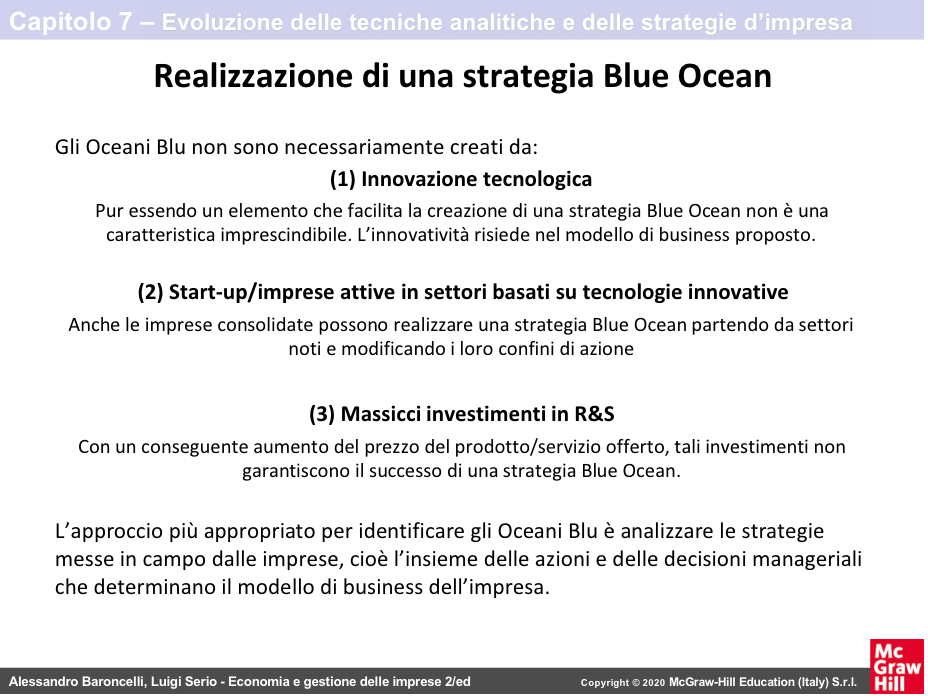 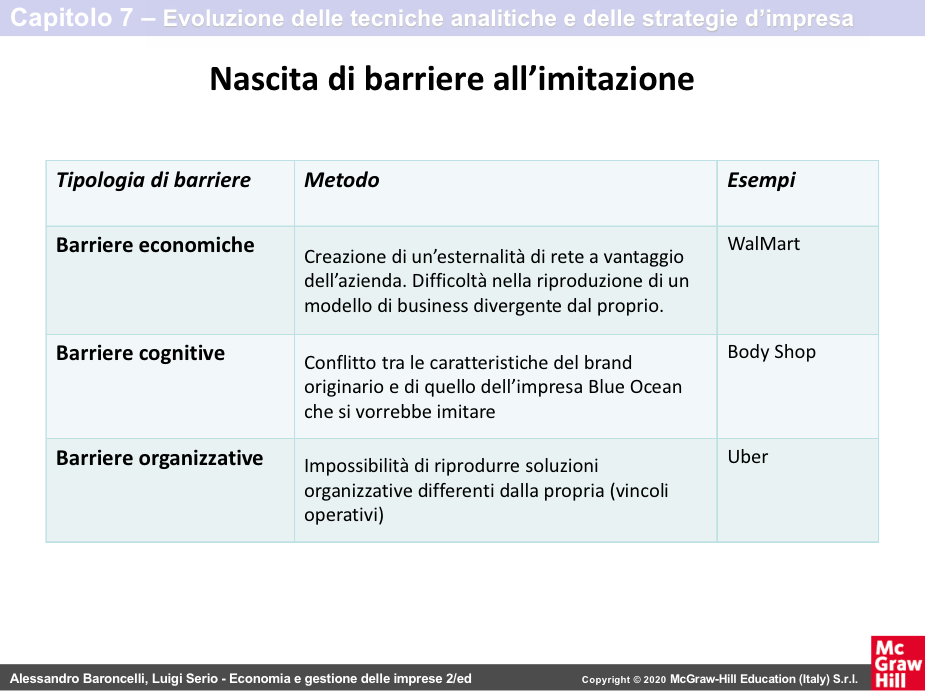 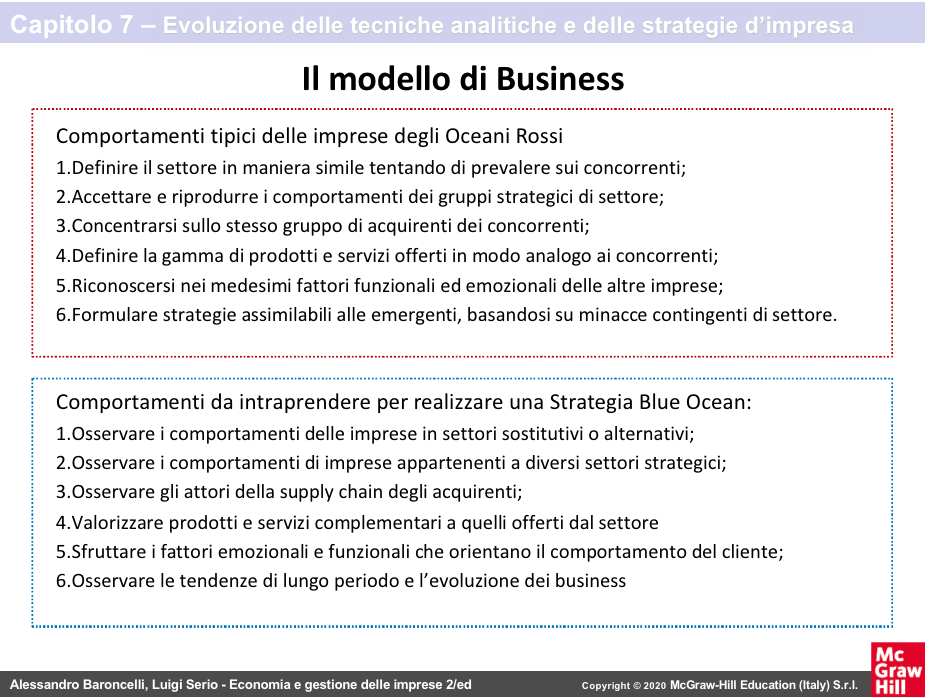 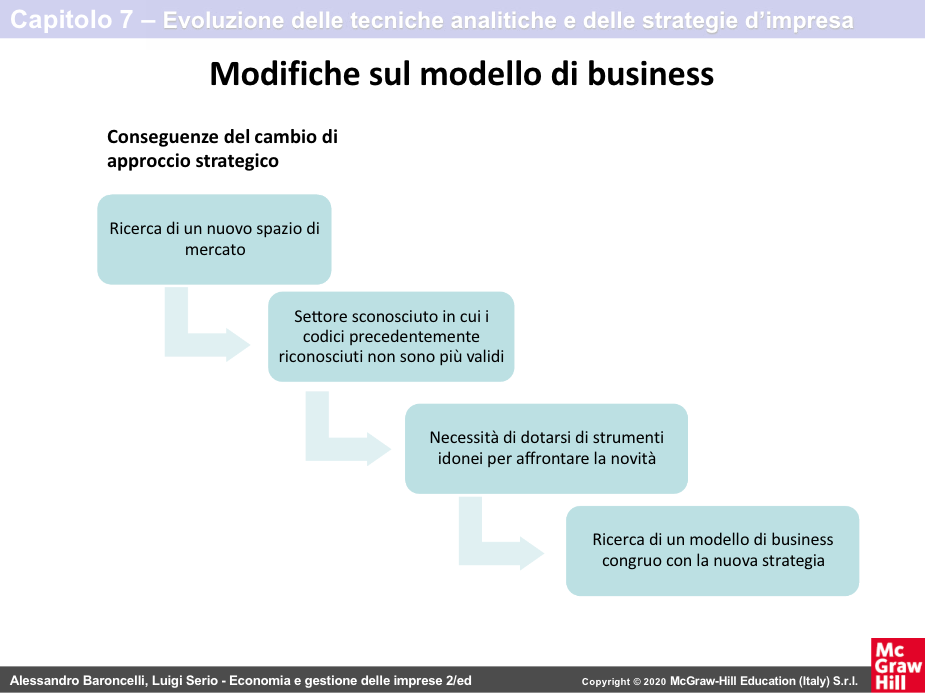 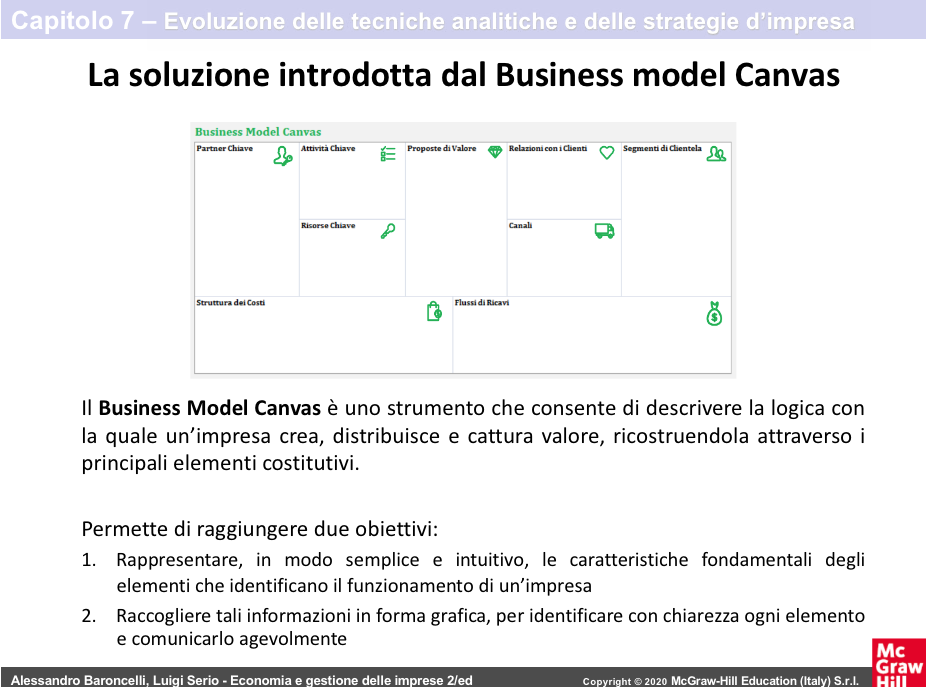 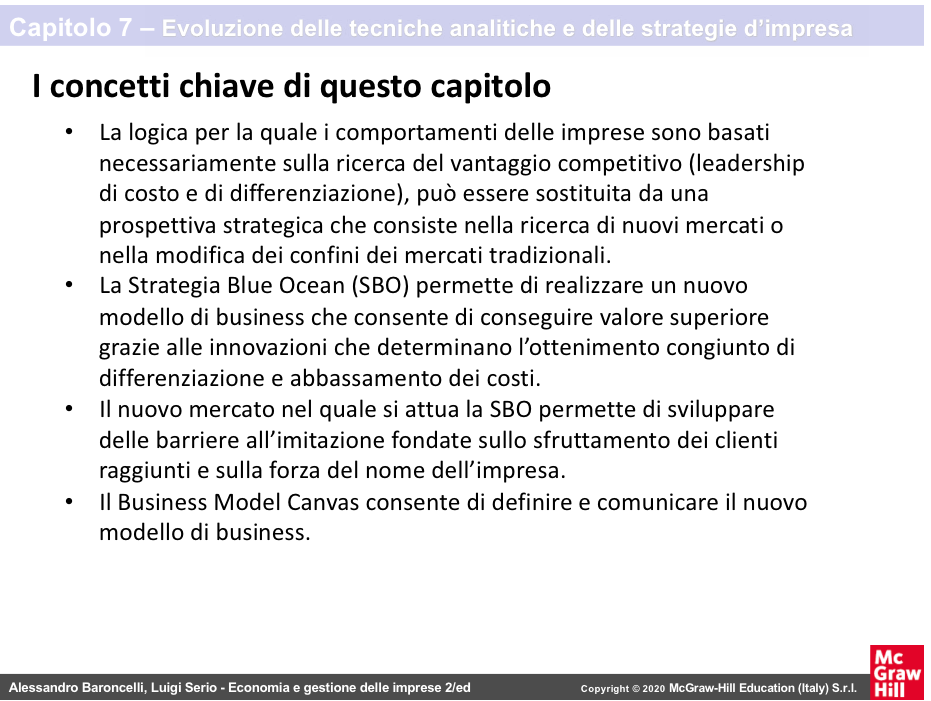